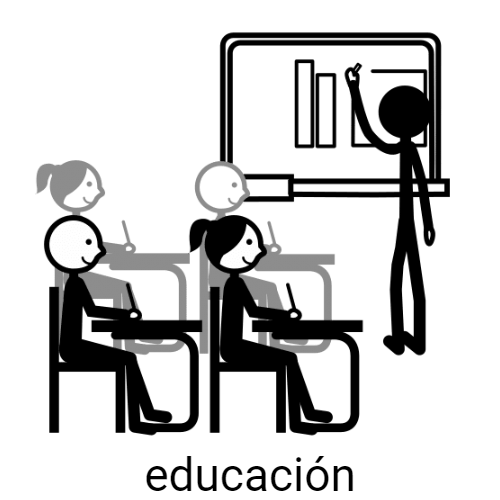 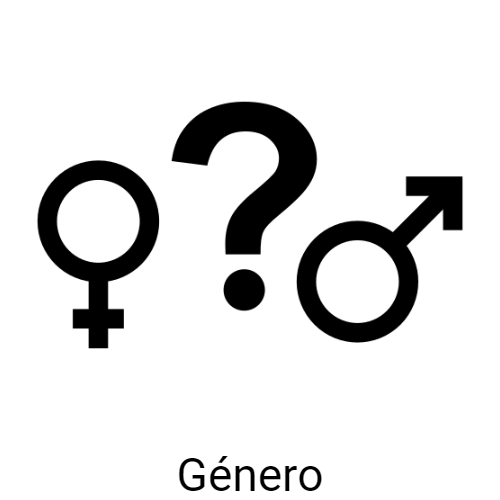 Cuestiones de Género 
en la Educación
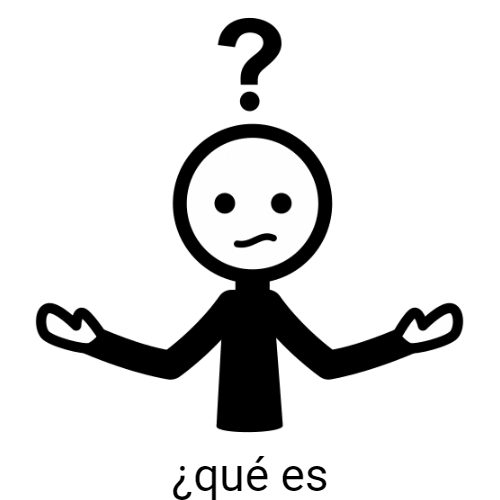 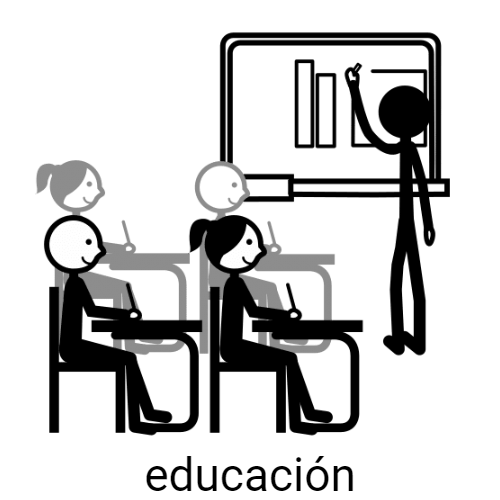 la                           ?
[Speaker Notes: Las cuestiones de género son transversales a todos los niveles de la vida, por lo que está más que claro que cuando analizamos la educación será un factor clave a tener en cuenta.
Pero antes de seguir con ese tema, debemos preguntarnos, ¿Qué es la educación? ¿A que hace referencia? ¿Qué entendemos por educación?
- Dejar tiempo para que el grupo pueda manifestar sus reflexiones y respuestas –]
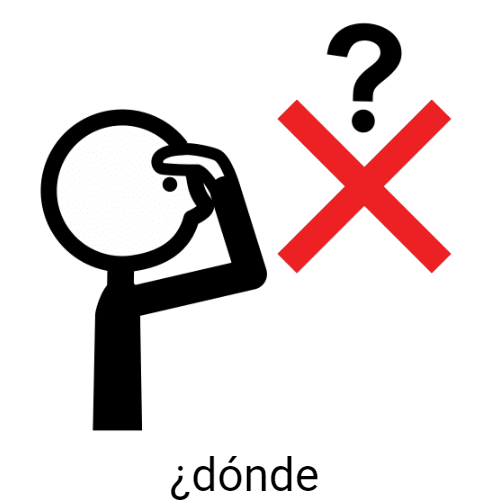 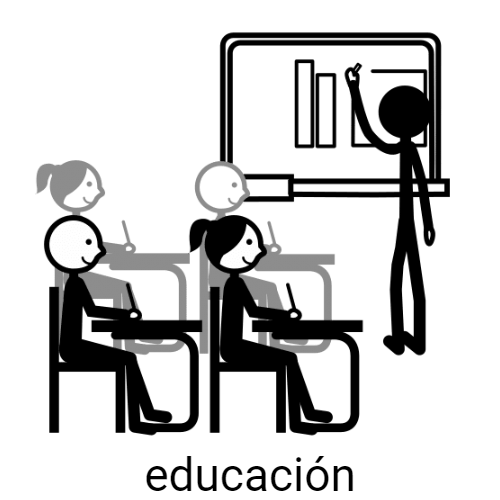 puedo recibir                     ?
[Speaker Notes: De acuerdo, entonces, ¿dónde puedo recibir educación?
- Dejar tiempo para que el grupo pueda manifestar sus reflexiones y respuestas –]
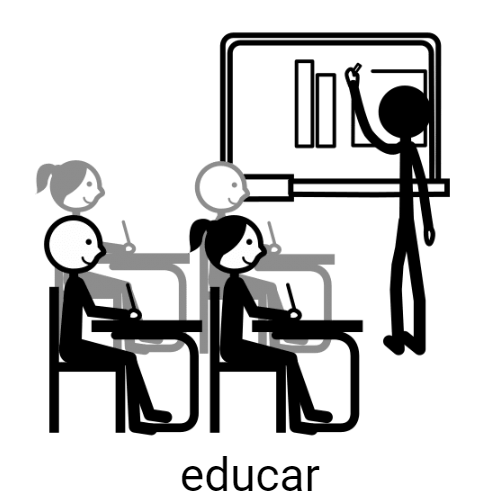 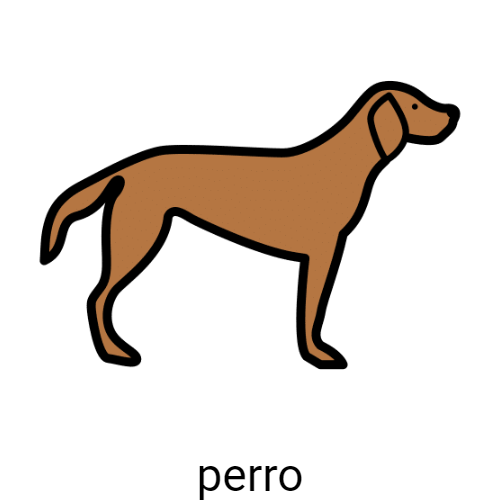 ¿Puede un                                   a alguien?
[Speaker Notes: ¿Podría un perro educarme en algún aspecto?
- Dejar tiempo para que el grupo pueda manifestar sus reflexiones y respuestas –]
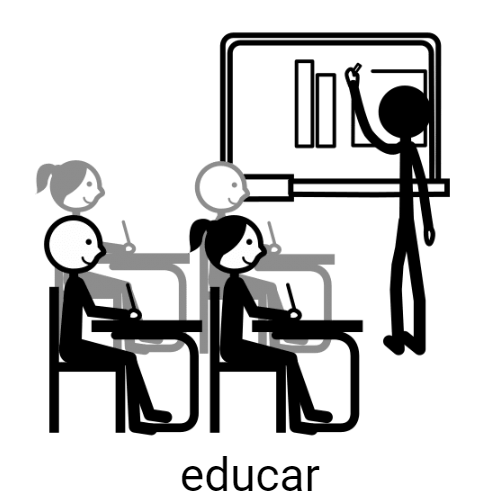 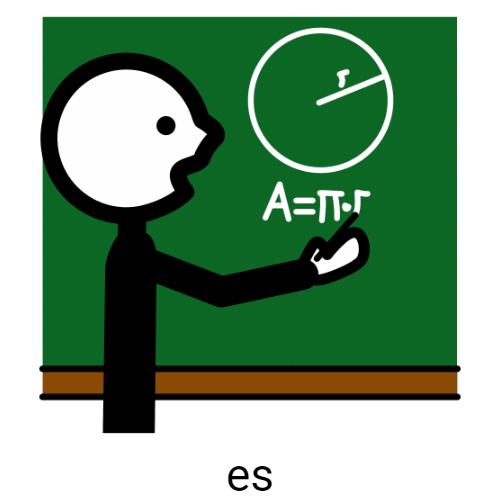 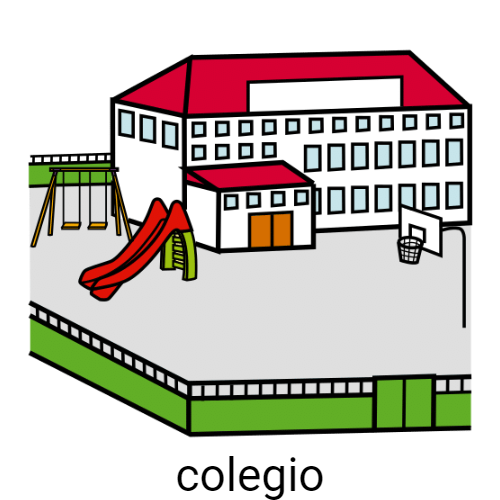 el proceso de enseñar o aprender, de normal en un
Cambridge Dictionary
[Speaker Notes: La educación es el proceso de enseñar y/o aprender, casi siempre en lugares como escuelas o universidades.]
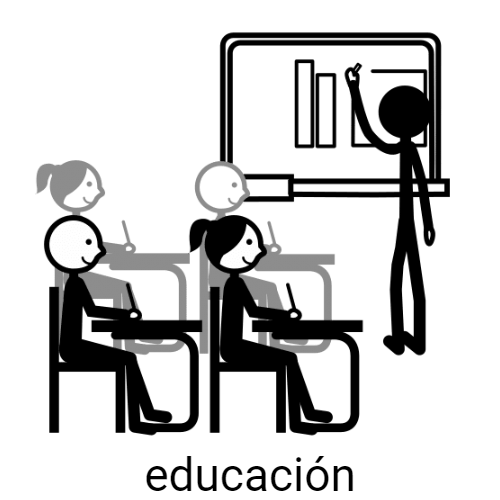 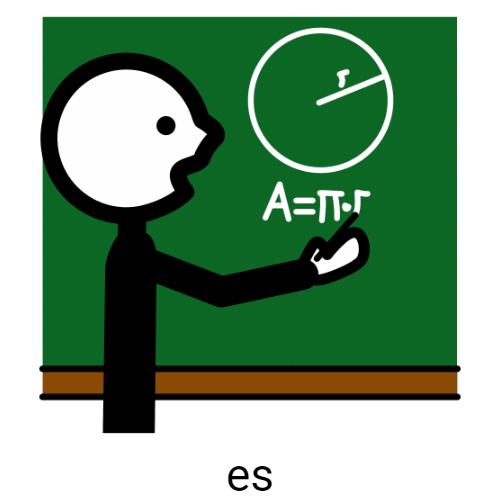 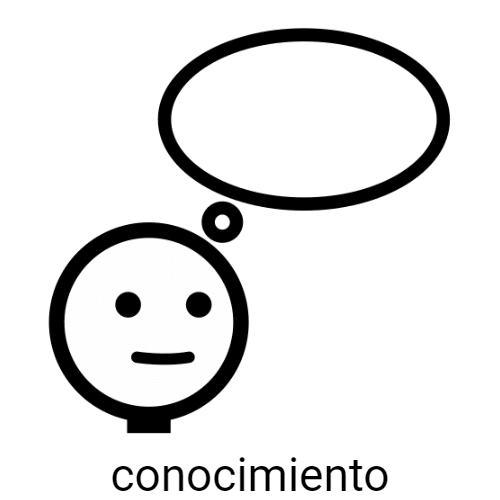 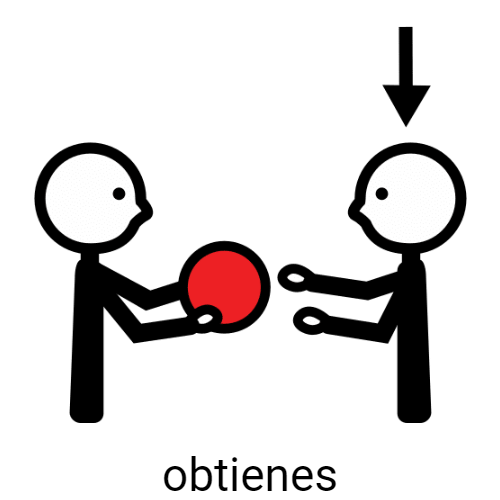 el                         que                      de:
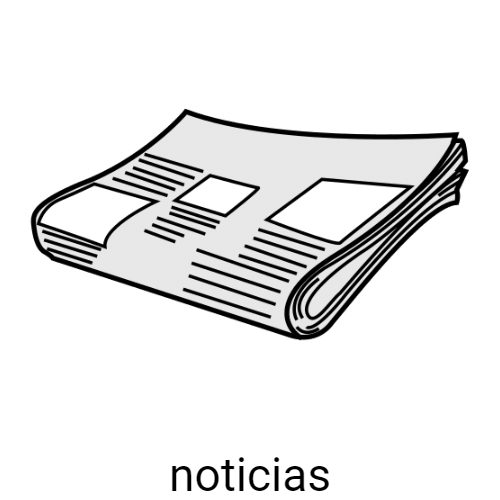 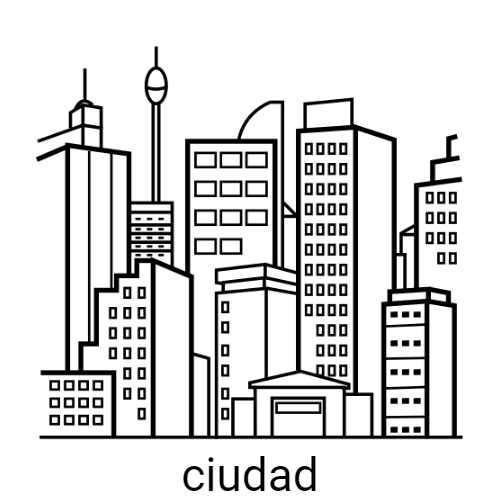 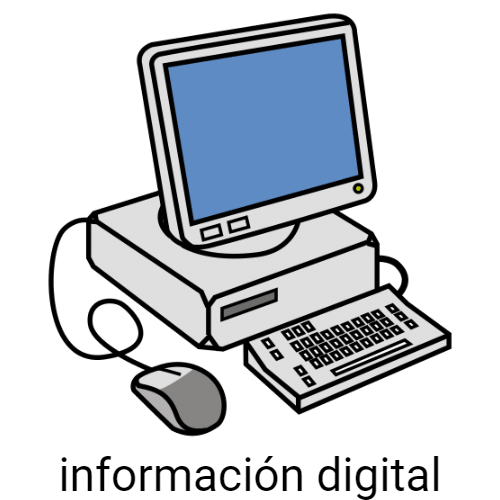 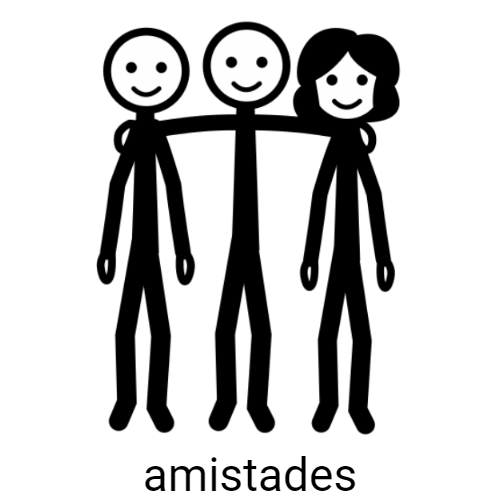 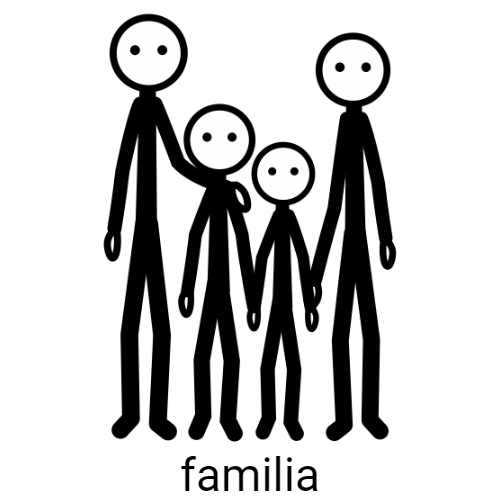 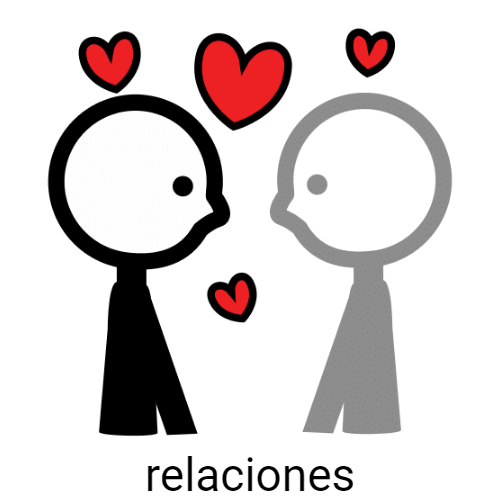 Cambridge Dictionary
[Speaker Notes: Por otra parte, educación también hace referencia al conocimiento que uno adquiere a través de la familia, amigos, relaciones, tecnologías, noticias o el entorno como la propia ciudad de uno.]
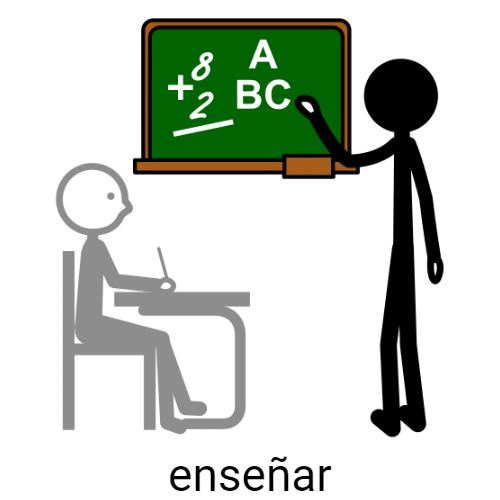 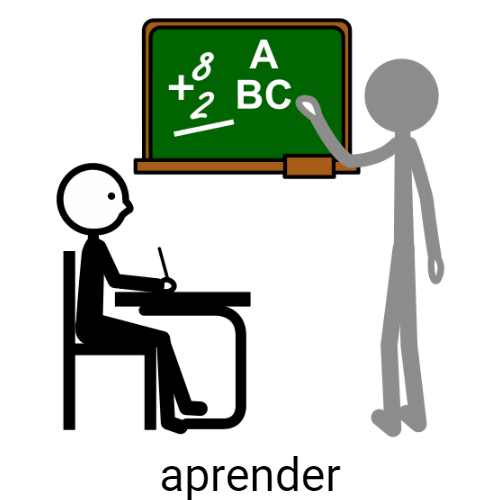 vs.
Alguien puede enseñarte algo



 pero                 puedes                no
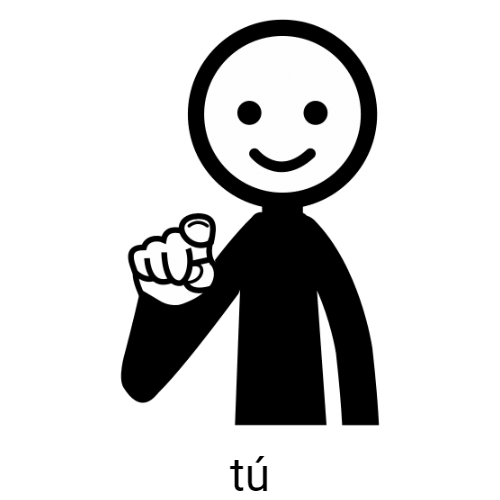 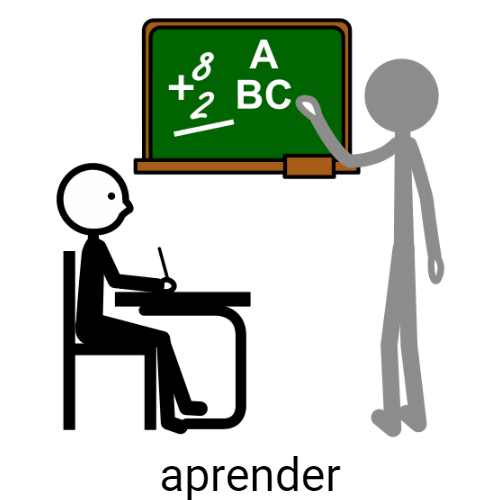 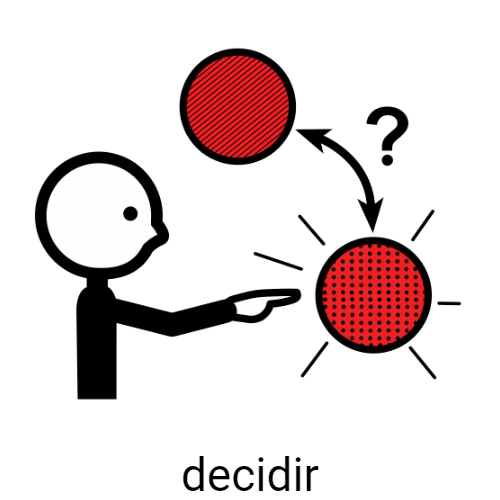 [Speaker Notes: Ahora que ya tenemos claro lo que significa educación, os pregunto, ¿Qué diferencia hay entre enseñar y aprender?
- Dejar tiempo para que el grupo pueda manifestar sus reflexiones y respuestas –
Cuando hablamos de enseñar, la importancia de la acción está en la persona que comparte lo que sabe.
Por el contrario, cuando hablamos de aprender, la importancia de la acción está en la persona que está conociendo informaciones y cosas nuevas.
Por eso, una persona puede estar enseñando algo y la otra persona que le escucha puede o no aprender.]
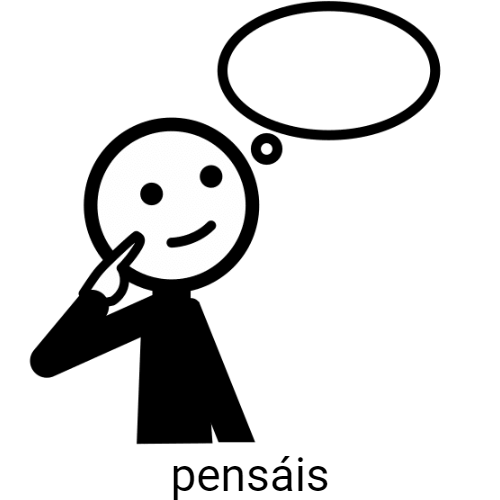 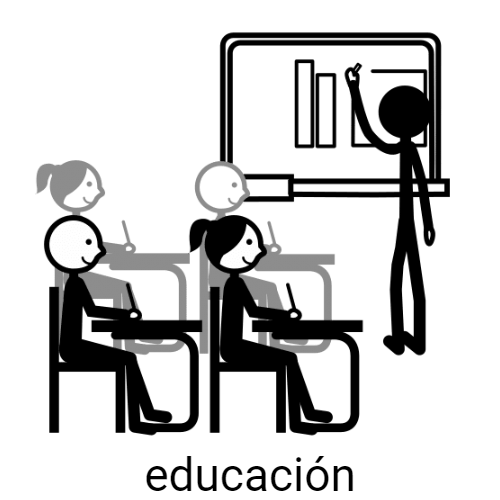 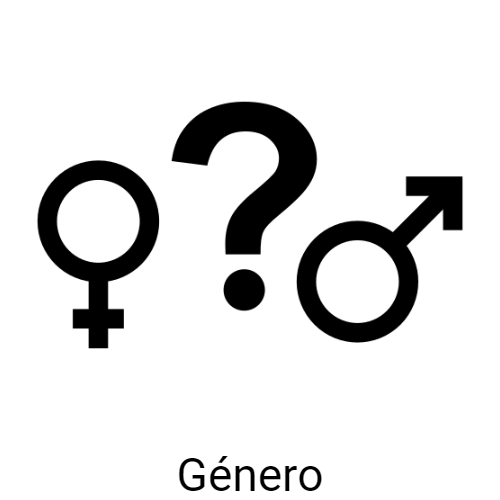 que el                   influye en la
[Speaker Notes: ¿Crees que el género determina la educación?
- Dejar tiempo para que el grupo pueda manifestar sus reflexiones y respuestas –]
¿Cuál es vuestra experiencia personal con la educación?
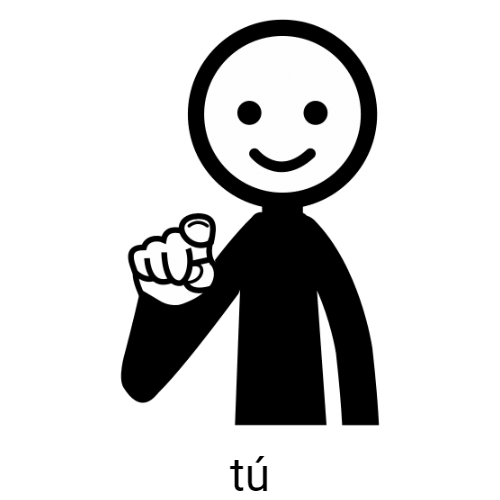 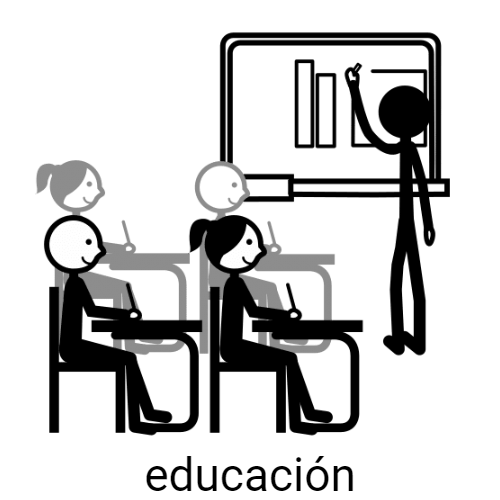 [Speaker Notes: ¿Cuál es vuestra experiencia con la educación?
- Dejar tiempo para que el grupo pueda manifestar sus reflexiones y respuestas –
Alguien de aquí tiene hermanos o hermanas (del género opuesto).  
¿Tenéis las mismas tareas asignadas dentro de casa?
¿Hay algo que a tu hermano o hermana se le haya animado a aprender y a ti con las mismas características no? Como un deporte o tareas de cuidado.]
Esto es el patio de un colegio
[Speaker Notes: Tomemos esto por ejemplo.
Esto es un patio de colegio.]
¿Qué puede pasar aquí?
[Speaker Notes: ¿Para qué lo utilizamos?
¿Qué pasa ahí?]
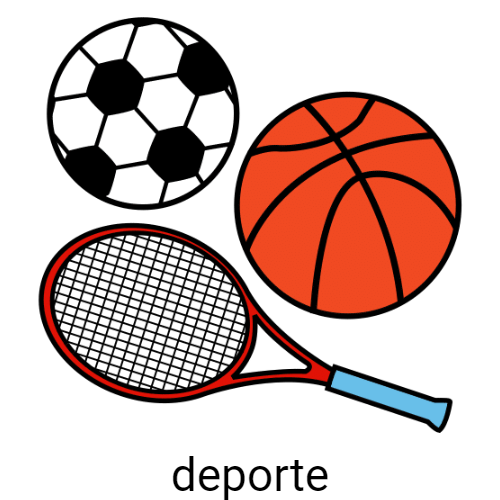 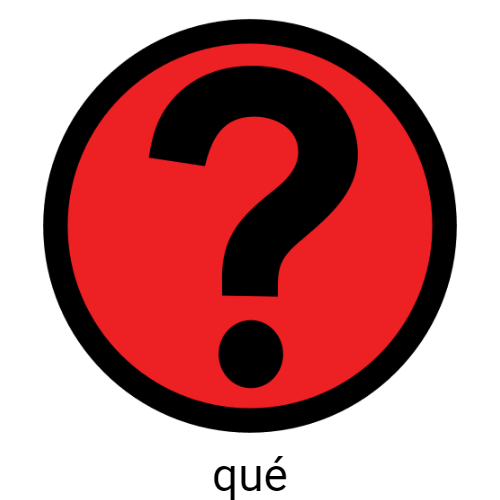 tipo
se puede practicar aquí
[Speaker Notes: ¿Qué tipo de deportes se pueden jugar ahí?
- Dejar tiempo para que el grupo pueda manifestar sus reflexiones y respuestas –
Deportes de contacto como fútbol, Baloncesto, etc.]
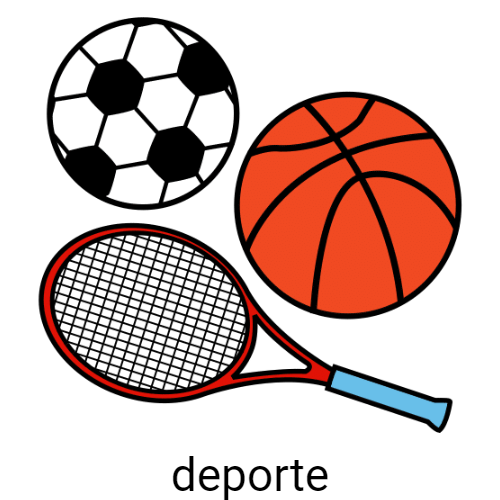 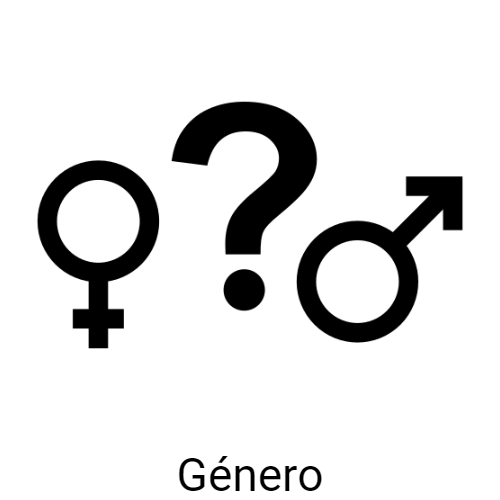 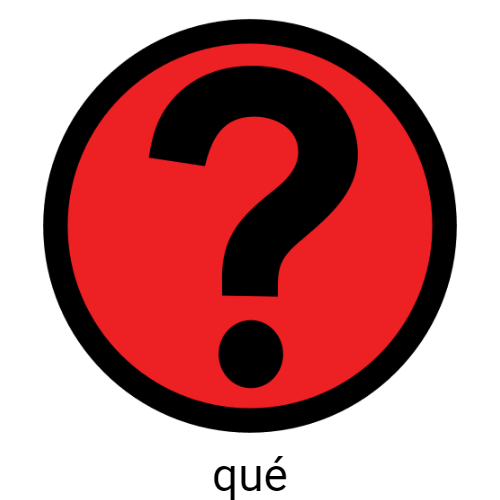 suele practicar este tipo de
[Speaker Notes: ¿Qué género es más usual que juegue a esta clase de deportes?
- Dejar tiempo para que el grupo pueda manifestar sus reflexiones y respuestas –
Normalmente estos deportes van asociados a roles masculinos.]
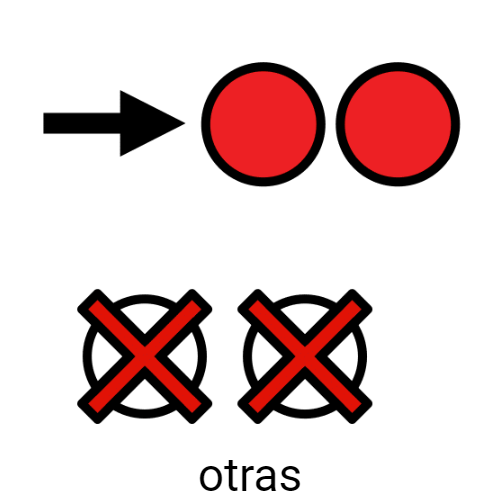 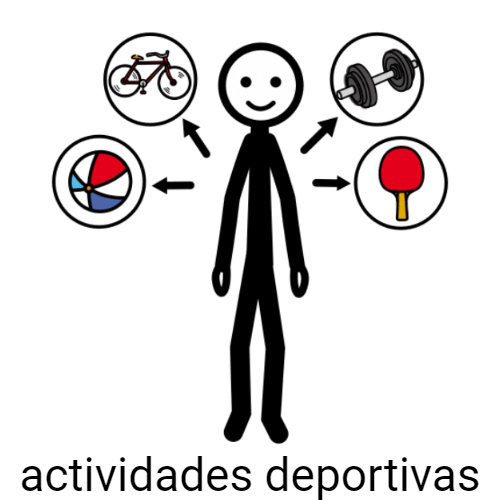 Hay espacio en el patio para jugar a
[Speaker Notes: ¿Hay espacio para jugar a otra clase de deportes?
- Dejar tiempo para que el grupo pueda manifestar sus reflexiones y respuestas –
Entonces si todo el espacio se ocupa para jugar a deportes de contacto, que normalmente son más usuales en hombres que en mujeres, ¿Qué espacio tienen las mujeres disponible para jugar en el patio de colegio?
- Dejar tiempo para que el grupo pueda manifestar sus reflexiones y respuestas –
Como vemos, normalmente los espacios centrales, que son los que más se ven son ocupados por hombres, dejando lo que llamamos periferia (que es todo aquello que no está en el centro, y que por eso, carece de importancia) a las mujeres. Dejándolas así en un segundo plano.
Afortunadamente, las cosas están cambiando, aunque muy poco a poco.]
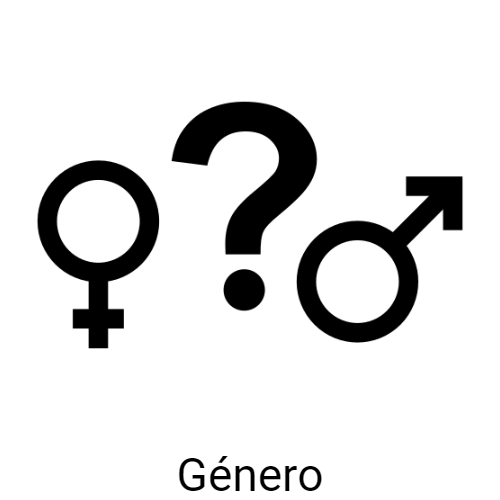 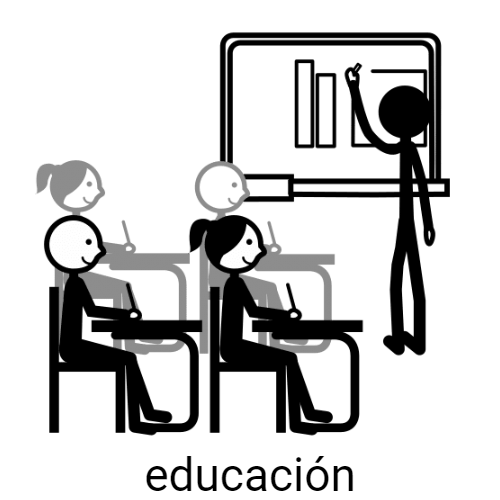 and
[Speaker Notes: ¿En que más temas se nos ocurren que puede ir relacionadas el género y la educación?
- Dejar tiempo para que el grupo pueda manifestar sus reflexiones y respuestas –]
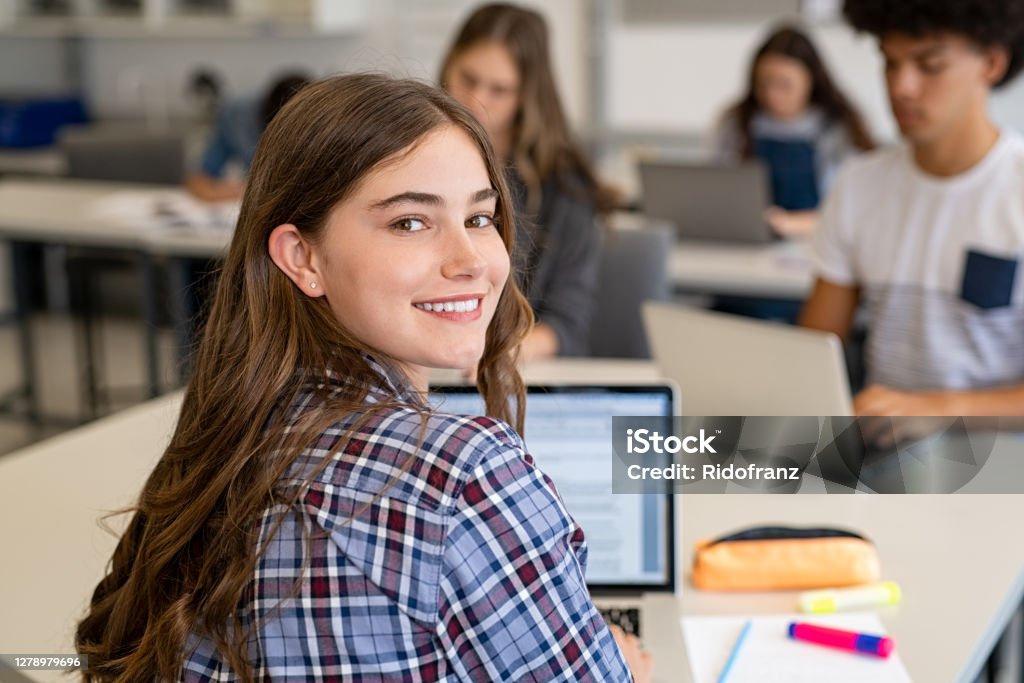 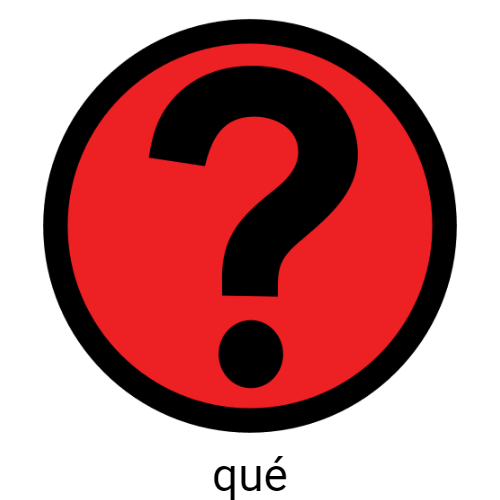 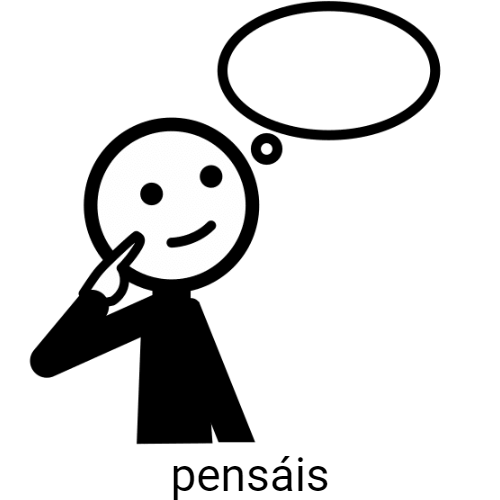 que estudia
[Speaker Notes: ¿Qué podría estar estudiando esta chica? ¿Ciencias sociales, ingeniera, informática, ciencias de la salud?
- Dejar tiempo para que el grupo pueda manifestar sus reflexiones y respuestas –]
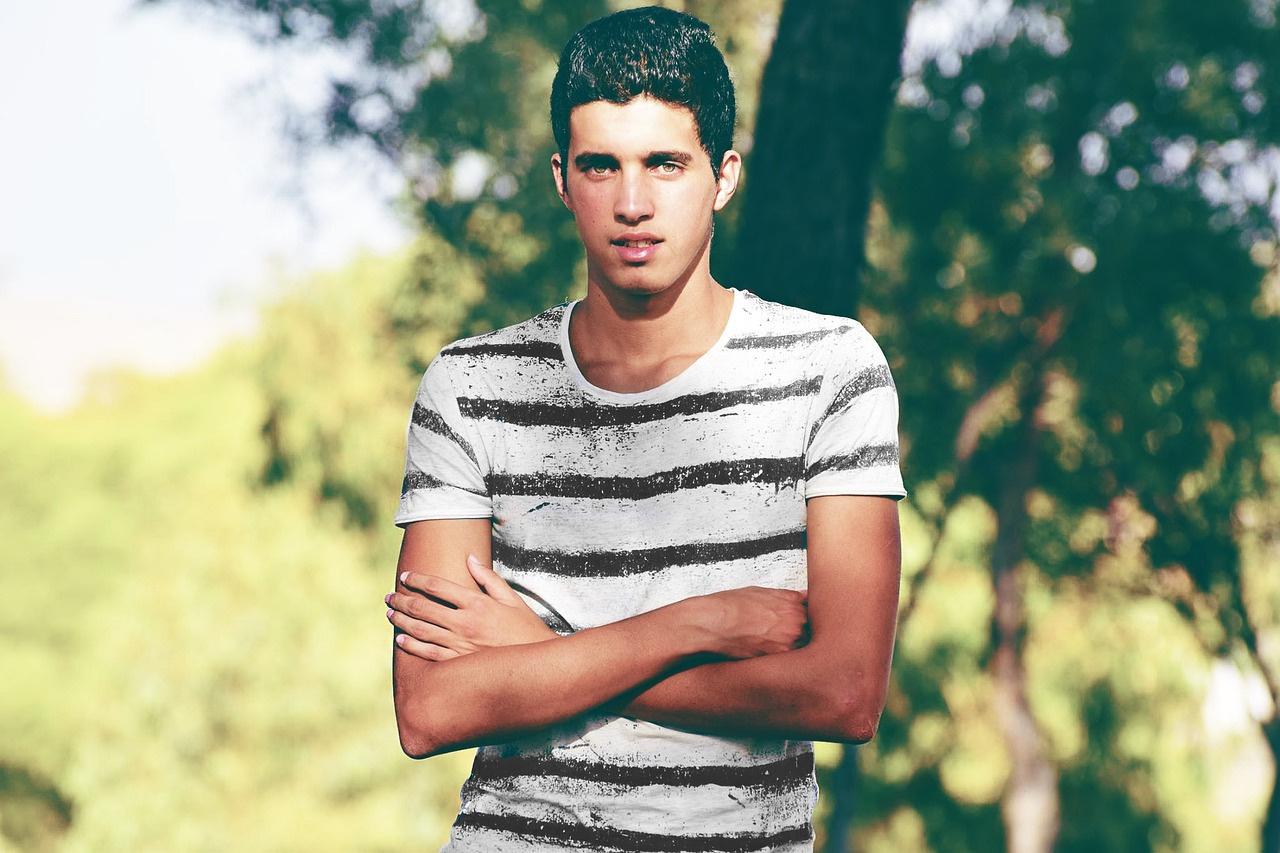 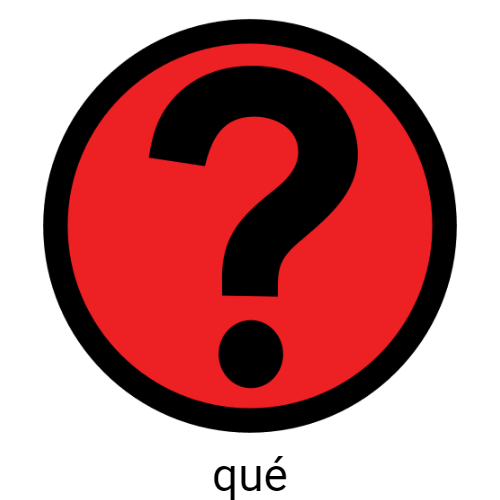 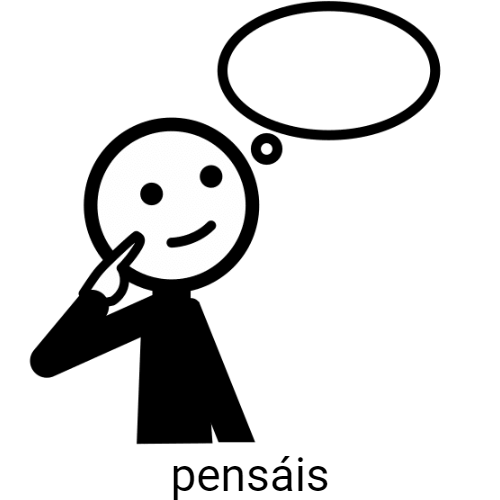 que estudia
[Speaker Notes: ¿Qué podría estar estudiando este chico?
Normalmente la gente nos pensamos que los hombres estudian cosas como medicina, ingeniería, informática, derecho, etc. Que se relacionan con trabajos de mejor posición. Mientras que de las mujeres pensamos que casi todo lo que estudian van relacionadas con los cuidados, como magisterio, enfermería, ciencias sociales, etc, que son trabajos peor valorados.
Pero cómo vamos a ver más adelante, esto no siempre es así.]
Which                       do you think has more possibilities



  to access to                      and                    ?
[Speaker Notes: Otra pregunta, ¿Quiénes pensáis que tiene más opciones de acceder a educación superior y a un trabajo relacionado con sus estudios?
Normalmente la gente piensa que los hombres están más preparados para tener un trabajo, ya que tienen mejor nivel de educación más alto.]
Estadísticas
¿Qué diferencias veis?
Tasa de empleo en la población activa, dividida por género. España, 2021.
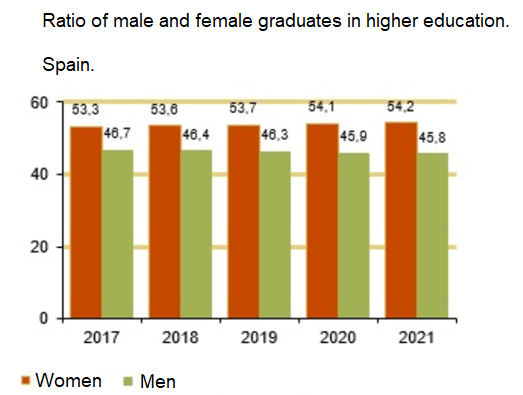 Personas graduadas en educación superior en España
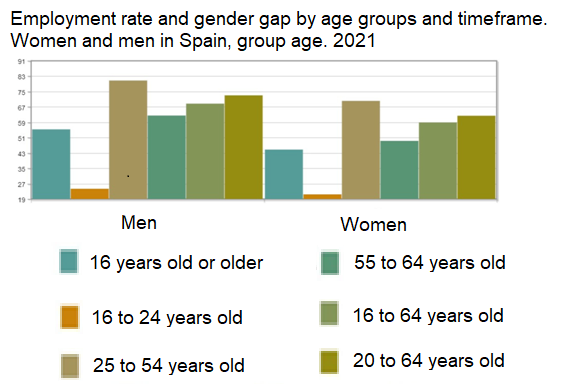 Mayores de 16 años
De 55 a  64 años
De 16 a 24  años
De 16 a  64 años
Mujeres
De 25 a  54 años
De 20 a  64 años
Hombres
[Speaker Notes: Como vemos en esta gráfica, en España, hay más mujeres que hombres que cuenten con un diploma de educación superior. 
Sin embargo, como vemos en la gráfica de al lado, aunque las mujeres tengan más nivel de educación, los hombres ocupan más porcentaje de la gente que trabaja.]
Estadísticas
¿Qué diferencias veis?
Men
Hombres
Women
Mujeres
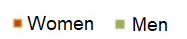 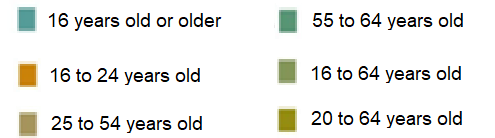 Mayores de 16 años
De 55  a 64  años
Mujeres
Hombres
De 16 a 24  años
De 16  a 64  años
Personas graduadas en educación superior en España, año 2021.
De 20  a 64  años
De 25  a 54  años
[Speaker Notes: ¿Por qué creéis que se da esto?
- Dejar tiempo para que el grupo pueda manifestar sus reflexiones y respuestas –]
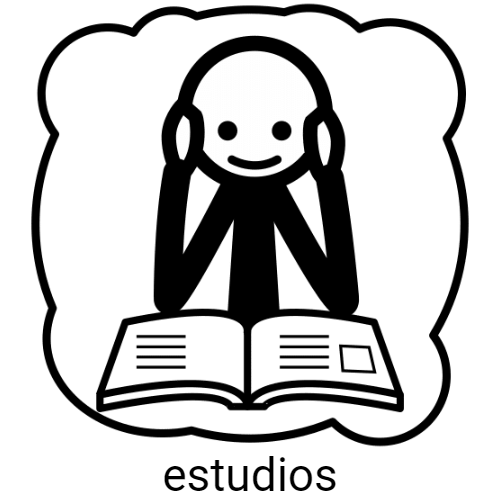 ¿Cuales son los                     que más eligen 




las                    en la
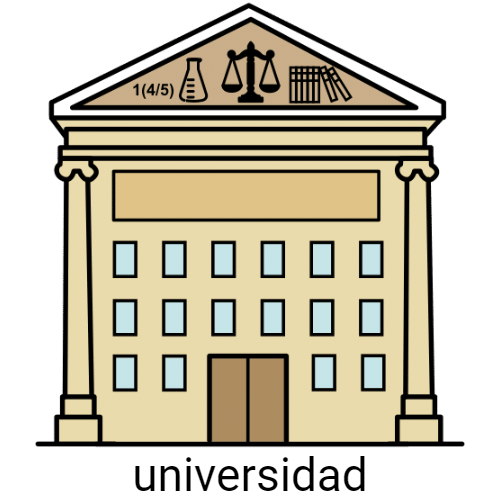 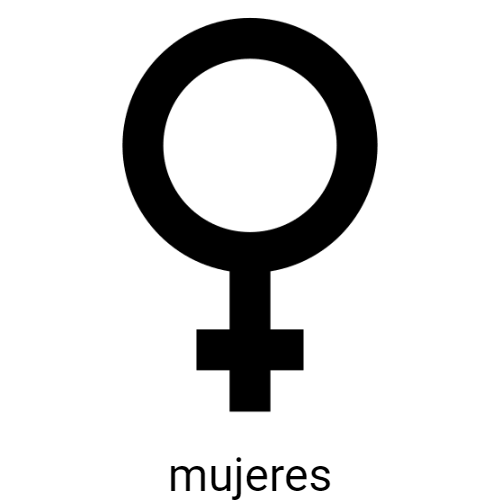 [Speaker Notes: ¿Qué grados universitarios son los más populares para estudiar en mujeres?
¿Por qué creéis que es esto?
- Dejar tiempo para que el grupo pueda manifestar sus reflexiones y respuestas –]
Estadísticas
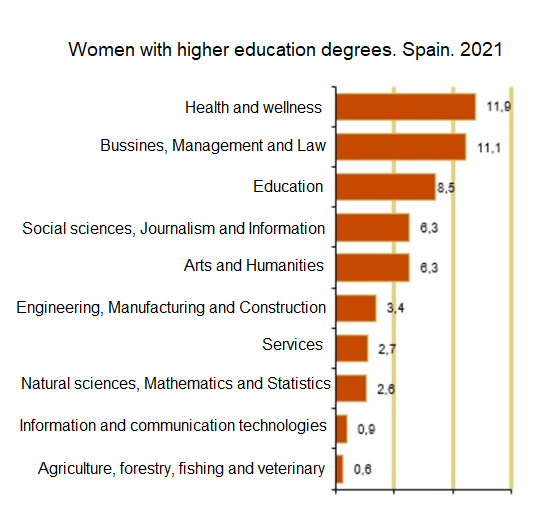 Mujeres con educación universitaria. España. 2021
Ciencias de la Educación.
Publicidad, Derecho, Marketing
Educación
Ciencias Sociales   y      Periodismo
Artes y Humanidades
Ingeniarías, Construcción
Servicios
Ciencias Naturales, Matemáticas y Estadística
Tecnologías de la información y comunicación
Agricultura, Forestales, Pesca y Veterinaria
[Speaker Notes: Pues como vemos en esta gráfica la mayoría de las carreras universitarias estudiadas por mujeres están relacionadas con empresariales, publicidad, derecho, magisterio, ciencias sociales, periodismo.
¿Coincide esto con lo que pensábais? ¿Por qué?]
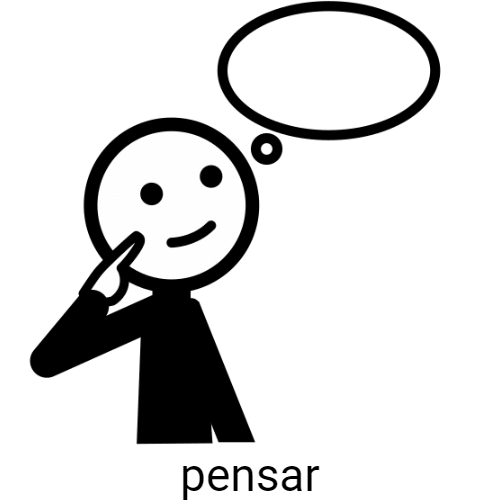 Vamos a
[Speaker Notes: Pensemos, ¿relacionado con el contenido que se enseña en clase, puede haber también diferencias en torno al género?]
Filosofía en Bachillerato
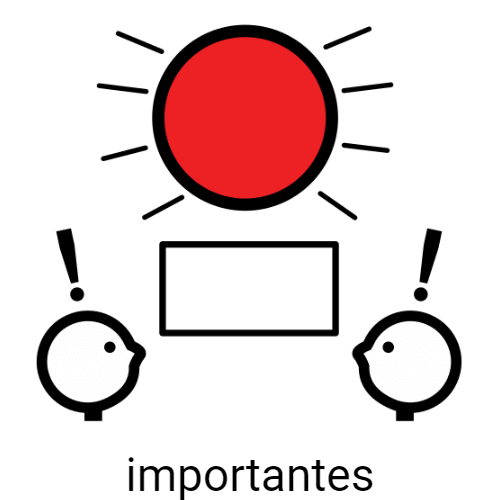 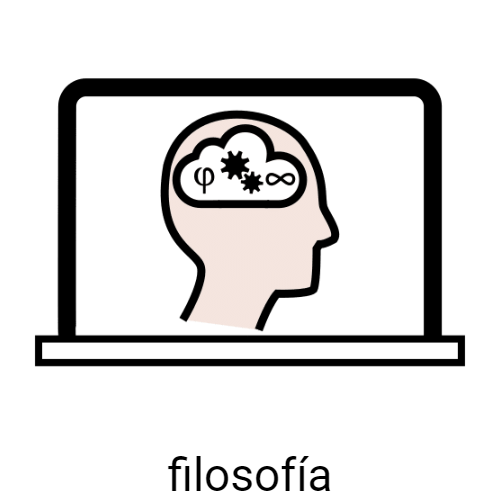 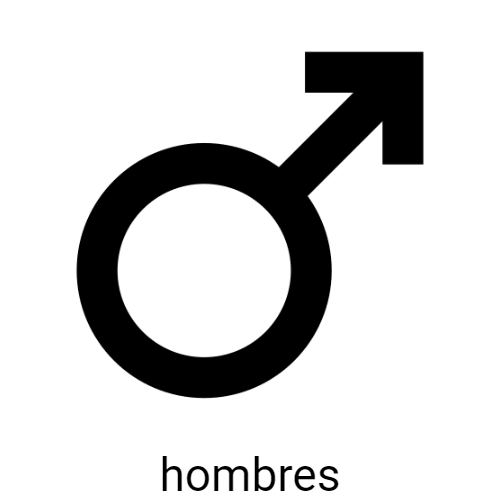 Los nombres  más
en
son de
[Speaker Notes: Primero tendremos que tener en cuenta que hasta hace muy muy poco tiempo las mujeres en todo el mundo dependían directamente de los hombres (de su padre, de su hermano o de su marido) y en otros casos de la Iglesia.
¿Qué causa esto? Esto hace que las mujeres no pudieran ocupar el centro, la posición pública. Cojamos por ejemplo la filosofía, durante mucho tiempo, la mayoría de los pensadores famosos eran hombres, y las mujeres fueron excluidas de este campo.Es por eso por lo que ahora los nombres más importantes de la filosofía son hombres]
Filosofía en Bachillerato
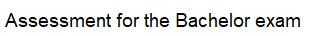 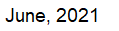 Ejemplos:
Platón, Aristoteles, Santo Tomás de Aquino, Locke, Descartes, Kant, Marx, Nietzsche, Ortega y Gasset.
[Speaker Notes: Como Platón, Aristoteles, Santo Tomás de Aquino, Locke, etc., y son los que se siguen estudiando en la asignatura de filosofía.]
Nombre de calles
Calle Antoni Gaudí 

Arquitecto
[Speaker Notes: También tiene influencia en la representación de la vida pública, la mayoría de calles que llevan nombre de personas, tienen nombre de hombres y no de mujeres.]
Indicación puertas del baño
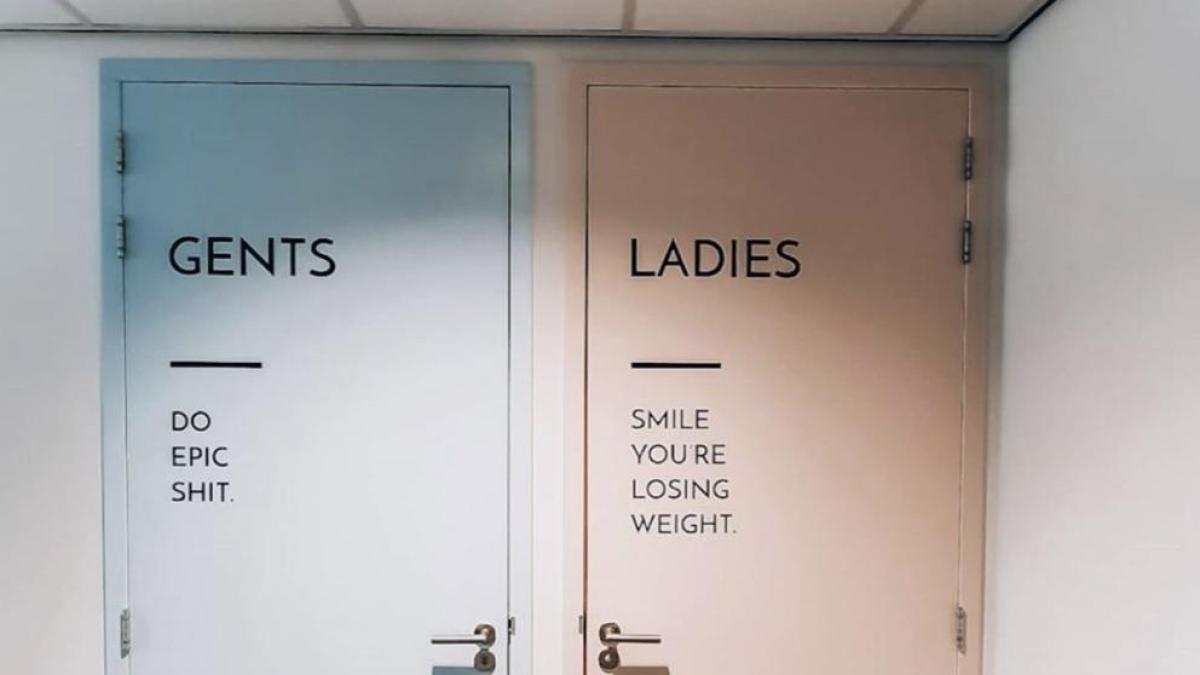 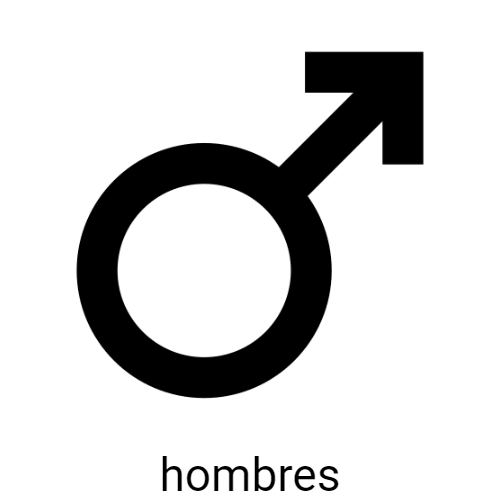 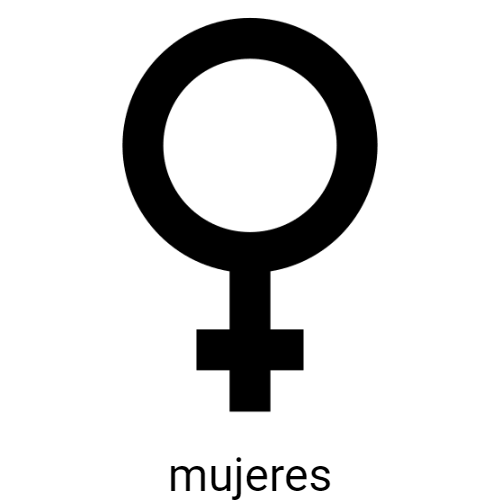 [Speaker Notes: El impacto de género en la cultura cotidiana es un no parar.
¿Qué nos llama la atención de la señalización de estas puertas de cuarto de baño?
- Dejar tiempo para que el grupo pueda manifestar sus reflexiones y respuestas –
Como vemos la señal la puerta del baño de hombres es azul (color asignado a la masculinidad). Además, en la puerta pone “Haz cosas épicas”, como vemos podemos decir que a los hombres se les anima a hacer cosas importantes, a mantenerse en el centro de la sociedad, a que sean valientes y aventureros.
Pero que vemos en la puerta de mujeres, que además está pintada de rosa (color de lo femenino) que nos hace pensar en todo aquello que es delicado, suave, tierno y romántico.  Además, el mensaje que les damos a las mujeres es que sonrían ya que deberían de alegrarse de perder peso. Poniendo en el foco de atención que lo más importante de una mujer es su físico y como se presenta al mundo.]
Juguetes, regalos, etc.
[Speaker Notes: Pues todo esto que estamos viendo en casos concretos, lo podemos aplicar a muchas más cosas, como los juguetes, que los de chicas suelen ser rosas, con cosas brillantes y relacionado con el cuidado (muñecas, bebés, osos de peluche, etc.) y los de niños suelen ir relacionados con la estimulación física y mental (balones, scalextric, microscopios, telescopios, coches de carreras, etc.). Cuando la verdad es que a una niña le pueden gustar esa clase de juguetes también y viceversa.
¿Se os ocurren más casos?
- Dejar tiempo para que el grupo pueda manifestar sus reflexiones y respuestas –]
“Good Wife's Guide” (Spain, 1953)
Guía de la buena esposa
11 Reglas para mantener a  tu marido feliz
[Speaker Notes: Durante los años 50 circulaba en España la “Guía de la buena esposa: 11 reglas para mantener a tu marido feliz”. Esta guía está formada por 15 viñetas, que son la secuencia de apertura de una serie mexicana, y que en cada una de ellas hay un consejo para “mantener a tu marido feliz”.
Aunque ya ha pasado más de 70 años, aún hoy en día hay mensajes de aquella guía que se siguen repitiendo.]
“Good Wife's Guide” (Spain, 1953)
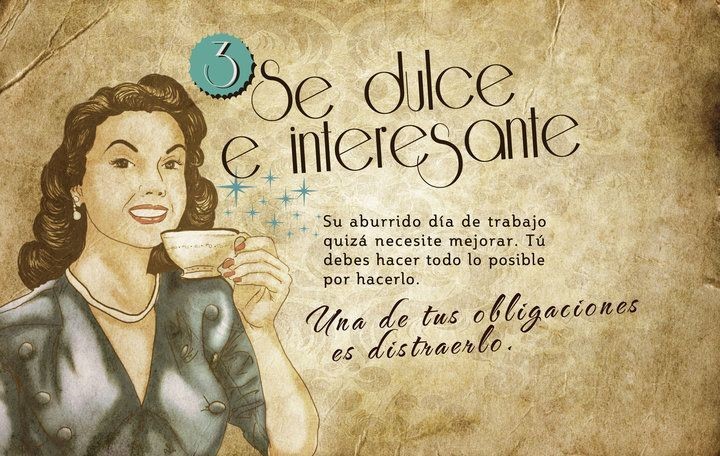 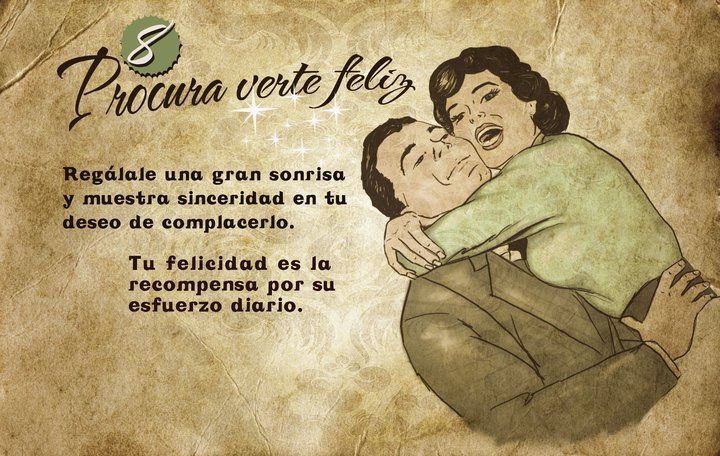 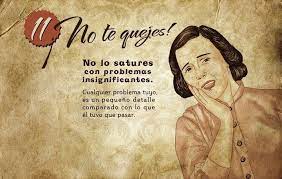 Se dulce e interesante.
Procura mostrarte feliz.
¡No te quejes!
[Speaker Notes: Si lo pensamos, estas frases siguen muy presentes en cómo se percibe a las mujeres hoy en día. La sociedad dice a las mujeres que deben ser interesantes, estar siempre guapas, felices, y nunca quejarse. No se les permite ser una persona completa con todas las emociones y sentimientos que podemos tener, sino que solo pueden mostrar esas emociones "positivas" que no molestan a los demás. Además, no se les permite estar tristes o enfadadas, por ejemplo.]
Congreso sobre cuestiones de género
“Uniendo esfuerzos para la Lactancia Materna”
[Speaker Notes: Esta imagen es de un Congreso que se hizo para “Uniendo esfuerzos para la Lactancia Materna”, como veis en la foto, no invitaron a ninguna mujer para participar.
Es verdad que cada vez se habla más de temáticas que influyen a las mujeres como en este caso la lactancia, pero se las sigue dejando fuera de esos espacios. Eso hace que no se pueda llegar a una igualdad real.
No sirve de nada que se hable de lactancia, si no se le deja a hablar a mujeres que hayan sido lactantes.]
Veamos este video
[Speaker Notes: https://www.youtube.com/watch?v=pJvJo1mxVAE]
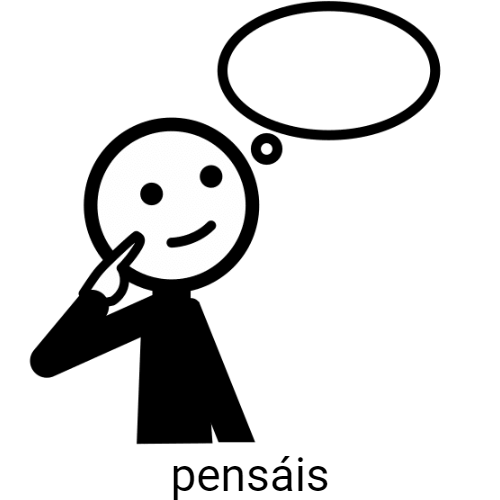 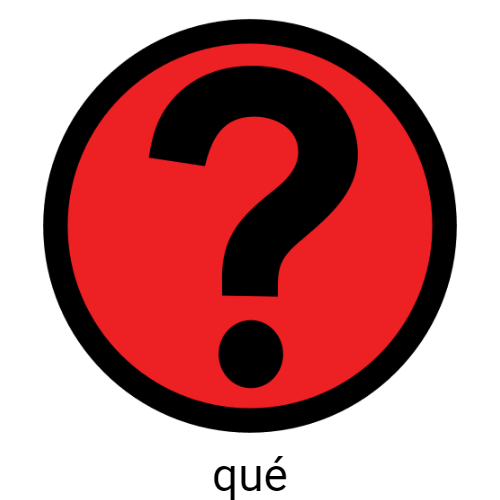 de este
Veamos este video
[Speaker Notes: https://www.youtube.com/watch?v=xCEEKqcSFL0]
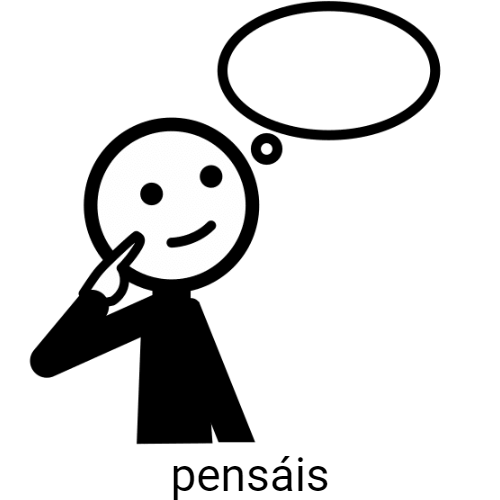 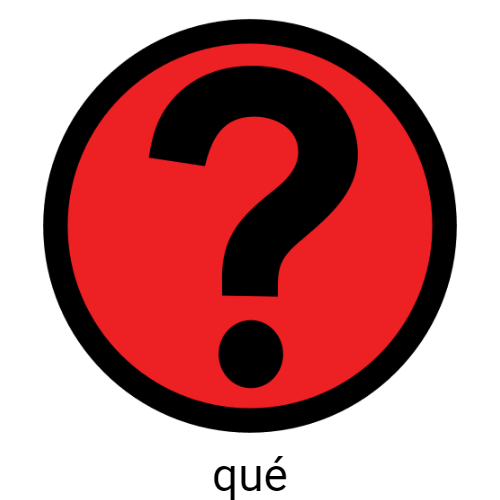 de este
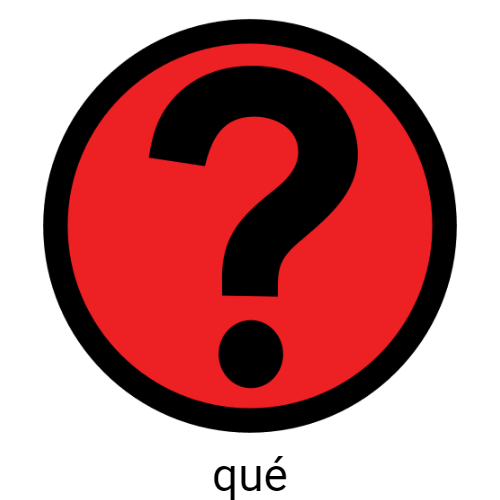 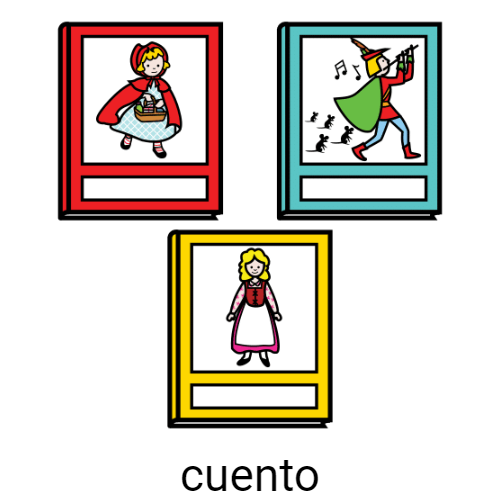 tipo de                os contaban
 
 de pequeñas y pequeños
[Speaker Notes: ¿Qué tipo de historias os contaban cuando eráis pequeñas y pequeños?]
Veamos este video
[Speaker Notes: https://www.youtube.com/watch?v=njbyAZ3x8o8]
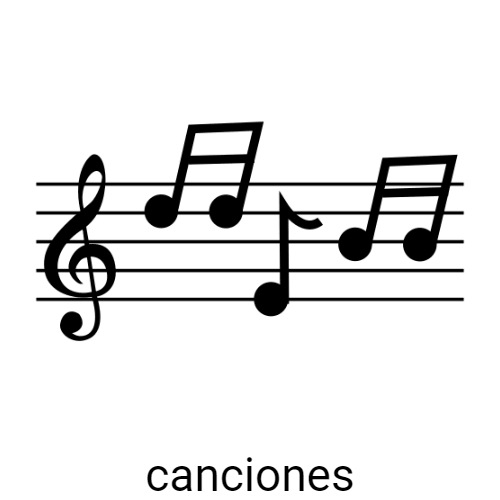 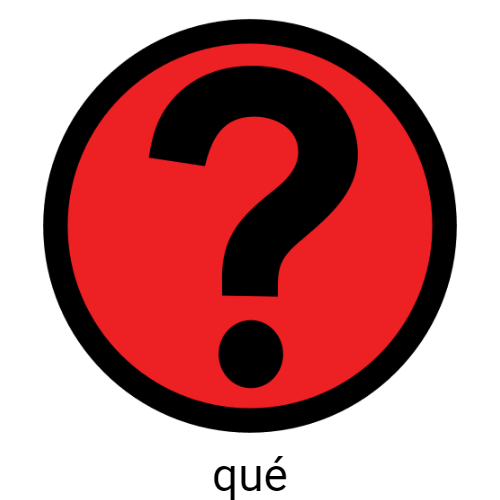 tipo de                os cantaban
 
 de pequeñas
[Speaker Notes: ¿Qué tipo de canción os cantaban cuando eráis pequeñas y pequeños?]
Veamos este video
[Speaker Notes: https://www.youtube.com/watch?v=_mIhiZj46sg]
Actividad de Teatro
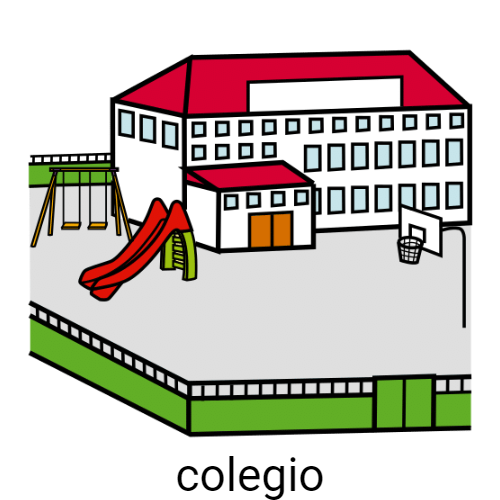 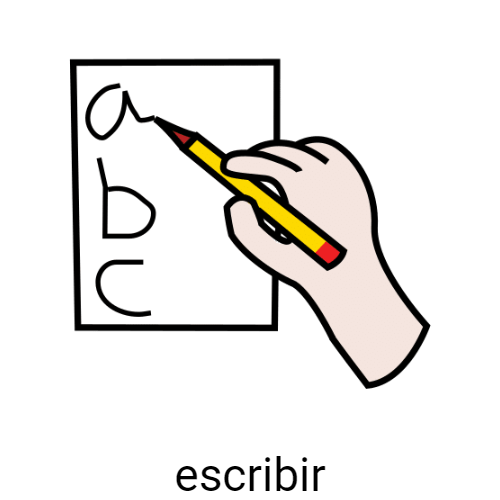 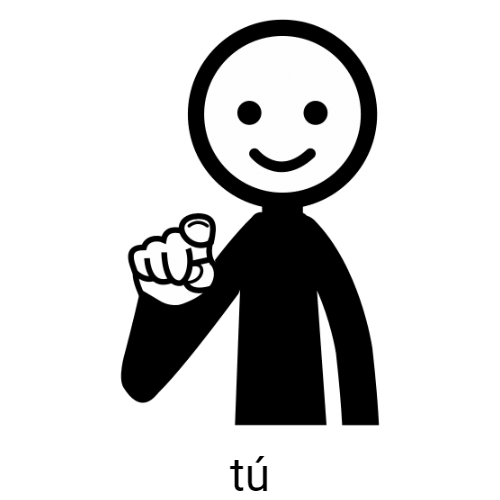 una situación que                  hayas vivido en el 




          que esté relacionada con vuestro
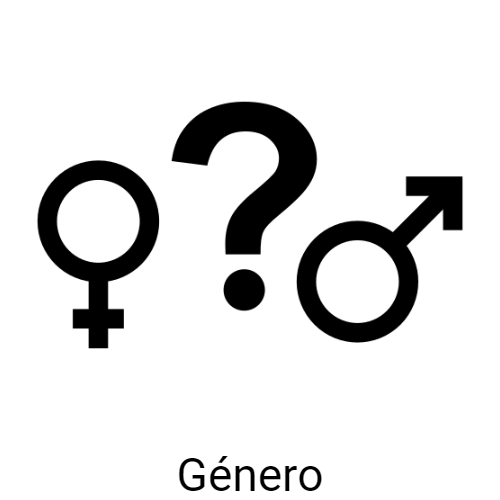 [Speaker Notes: Ahora vamos a hacer una dinámica de teatro.
En un papel, vais a escribir una situación que hayas vivido en el colegio de pequeñas que esté relacionada con vuestro género.]
Actividad de Teatro
¿Qué hicistéis en esa situación?

¿Qué pensáis que haríais ahora?
[Speaker Notes: ¿Qué hicistéis en esa situación?
¿Qué pensáis que haríais ahora?]
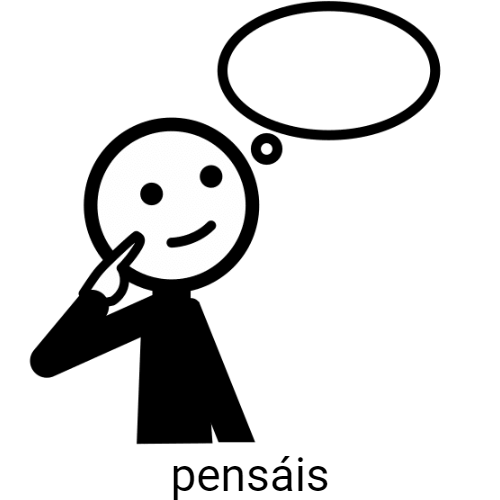 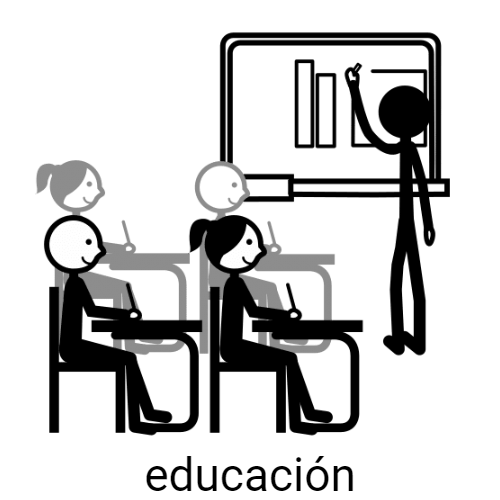 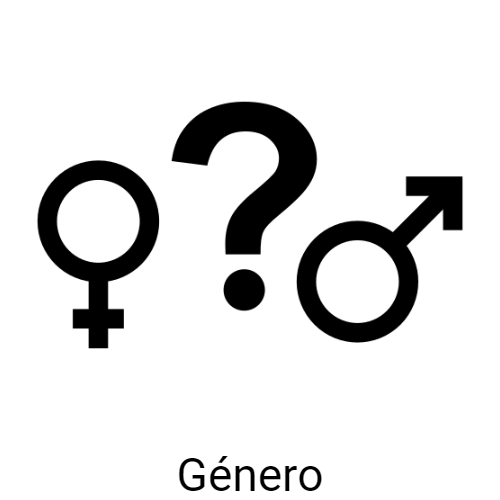 que el                   influye en la
[Speaker Notes: ¿Pensáis que el género influye en la educación?]
Actividad
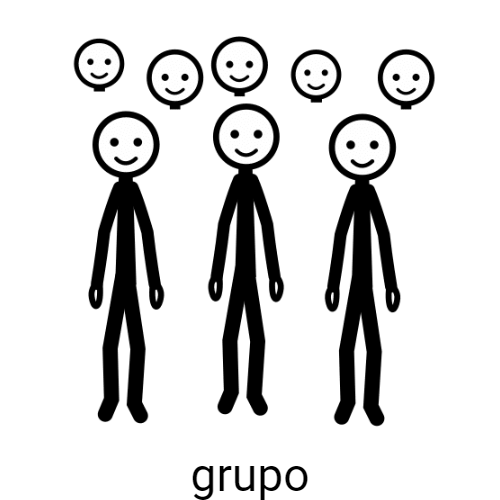 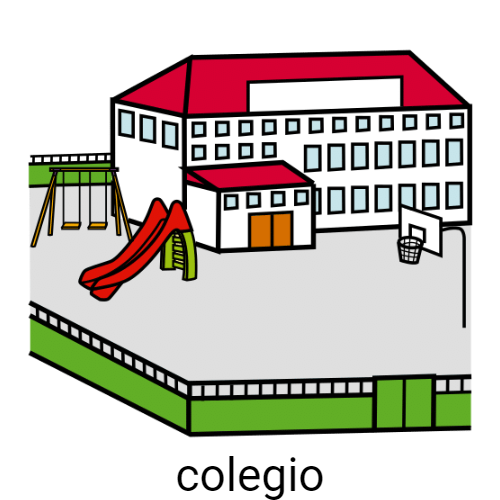 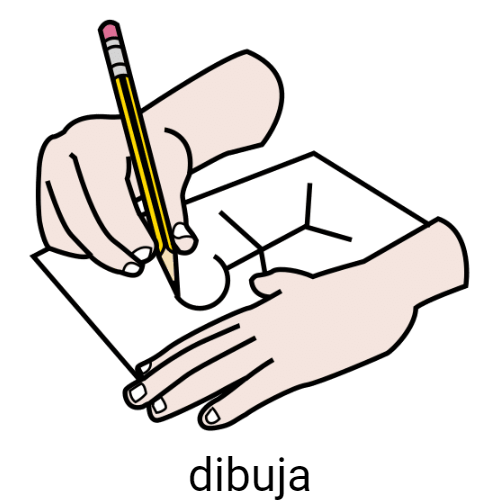 En                                                         vuestro                              ideal.
[Speaker Notes: Ahora por grupos, vais a dibujar vuestro colegio ideal.]
Cuestiones de Género en la Educación
“The European Commission's support for the production of this publication does not constitute an endorsement of the contents, which reflect the views only of the authors, and the Commission cannot be held responsible for any use which may be made of the information contained therein”
¡Gracias!
“The European Commission's support for the production of this publication does not constitute an endorsement of the contents, which reflect the views only of the authors, and the Commission cannot be held responsible for any use which may be made of the information contained therein”